NEOPLASIA
DR. R.S.GOPIKA
PROFESSOR, DEPT OF PATHOLOGY
SKHMC
The British oncologist   
Sir Rupert Willis definition :           
          "A neoplasm is an abnormal mass of tissue, the growth of which exceeds and is uncoordinated with that of the normal tissues and persists in the same excessive manner after cessation of the stimuli which evoked the change."
CLASSIFICATION
TUMOURS

           Benign            
          Malignant
Basic components of tumors
(1) proliferating neoplastic cells that constitute their parenchyma 
 (2) supportive stroma made up of connective tissue and blood vessels.
NOMENCLATURE
benign tumors are designated by attaching the suffix -oma to the cell of origin. 

a benign tumor arising from 
      fibroblastic cells -fibroma, 
      cartilaginous -chondroma,
       osteoblasts -osteoma.
MALIGNANT TUMOURS
arising in   mesenchymal tissue - sarcomas (Greek sar = fleshy)
        .Eg: fibrosarcoma, liposarcoma...
epithelial origin,derived from any of the three germ layers- carcinomas.
         Adenocarcinoma
        Squamous cell carcinoma  etc.
Classification
Based on 
Cell of origin
Behaviour
Special types of tumour
Teratomas
Mixed tumour
Blastomas
Hamartoma
choristoma
Teratomas
is a germ cell tumor characterized by the presence of 3 germ cell layers: ectoderm, endoderm and mesoderm.
 Common in newborns and infants (usually benign), rare in adolescence, usually malignant in adults  
  Eg: ovarian cystic  teratoma.
Teratomas
Mixed tumours
Is a tumour derived from one cell type that has divergent differentiation
Single clone of cells give rise to epithelial and myoepithelial cells
   eg : pleomorphic adenoma
          Mixed Müllerian tumor
Hamartomas
G  hamartia-  fault, defect
 tumor-like malformation composed of mature normal cells in usual location but as a disorganized mass 
considered as developmental error
Pulmonary hamartoma -  fat, connective tissue, and cartilage that is found in the regions of the lungs
Choristoma
Tumour like mass consisting of normal cells in an abnormal location / Heterotropic rest of cells in a different site.
developed from groups of primordial cells which are separated from their original tissue or organ.
Eg; Soft tissue swelling in gingival     
        gingival salivary gland choristomas
Blastoma /embryoma
is a type of cancer that occurs in the developing cells of a fetus or child.
 It typically affects children rather than adults
Eg: hepatoblastoma-liver
Medulloblastoma-central nervous system
Nephroblastoma/ Wilms' tumor- kidney
Features of benign and malignant tumours
Microscopical
Microscopic pattern- epithelial,mesenchymal
Level of differentiation 
Stroma 
Inflammatory reaction
Differentiation and Anaplasia
Differentiation 
       refers to the extent to which neoplastic cells resemble comparable normal cells, both morphologically and functionally.
LIPOMA
Anaplasia
is lack of differentiation which is a hallmark of malignant transformation.
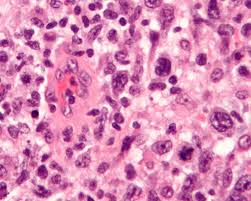 Morphological and functional characteristics of the malignant cell.
the cancerous cell is characterized by
 a large nucleus,
 having an irregular size and shape,
 the nucleoli are prominent, 
the cytoplasm is scarce and intensely colored or, on the contrary, is pale.
            N:C -1:1
Rate of growth
Doubling time of tumour cells
No of cells in the proliferative pool
Apoptosis
the growth rate of tumors correlates with their level of differentiation, and thus most malignant tumors grow more rapidly than benign lesions
Rate of growth
Factors such as hormonal stimulation, adequacy of blood supply, and unknown influences may affect the growth.
Fast-growing tumors may have a high cell turnover, implying that rates of both proliferation and apoptosis are high.
RATE OF GROWTH
Cancers are capable of spreading throughout the body by two mechanisms:
     invasion and metastasis.
 Invasion - the direct migration and penetration by cancer cells into neighboring tissues. 
Metastasis - the ability of cancer cells to penetrate into lymphatic and blood vessels, circulate through the bloodstream, and then invade normal tissues elsewhere in the body.
Local Invasion
refers to the direct extension and penetration by cancer cells into neighbouring tissues. 
The proliferation of transformed cells and the progressive increase in tumour size eventually leads to a breach in the barriers between tissues, leading to tumour extension into adjacent tissue
Three-Step Theory of Invasion
Tumor cell attachment
            Fibronectin and laminin
 Degradation or dissolution of the matrix             
                   Enzymes
 Locomotion into the matrix 
              Invadopodia (pseudopodia)
INVASION
Benign tumours 
    -  grow as cohesive expansile masses that remain localized to their site of origin.
    - a rim of compressed connective tissue, sometimes called a fibrous capsule which separates them from host tissue.

Malignant – 
    progressive infiltration, invasion and destruction of surrounding tissue.
Metastasis
G   methistanai= to move to another place
the ability of cancer cells to penetrate into lymphatic and blood vessels, circulate through these systems and invade normal tissues elsewhere in the body. 
 process- an orderly and predictable manner, termed the metastatic cascade
METASTASIS
exceptions - gliomas and BCC. 
Both are locally invasive, rarely metastasize.
More aggressive, the more rapidly growing, and the larger the  primary neoplasm, the greater the likelihood that it will metastasize.
PATHWAYS OF SPREAD
Lymphatic
Haematogenous
Spread along body cavities & natural passages - Transcoelomic spread / CSF etc
Lymphatic spread
The cancer cell - detached from the primary tumour.
travels in the circulating lymph fluid until it gets stuck in the small channels inside a lymph node.
 There it begins to grow into a secondary cancer
Lymphatic spread
most common for carcinomas, follows the natural routes  of drainage. 
 Sentinel lymph node is the first node in a regional lymphatic basin that receives lymph from primary tumour.      (breast-axillary- sentinel lymph node).
Retrograde spread 
Skip metastasis
Emboli
Hematogenous spread
This is common mode of spread by sarcomas
Commonly liver and lungs are involved,
 as the portal area drainage flows to liver and all the caval flows to the lungs.
the cancer cell must first become detached from the primary cancer. 
move through the wall of a blood vessel to get into the bloodstream. 
swept along by the circulating blood until it gets stuck usually in capillary. 
Then it must move back through the wall of the capillary and into the tissue of the organ close by. 
There it must start to multiply to grow a new tumour which is called secondary cancer or metastasis
Hematogenous spread
Arteries have thicker wall than veins and hence hematogenous spread occurs through veins.
Arterial spread occurs when tumor cells pass through pulmonary capillary bed or pulmonary arteriovenous shunts
In the venous invasion tumor cells come to rest at first capillary bed they come across
Hematogenous spread


Typical for sarcomas but also seen with   carcinomas.


Liver and lungs are most frequently involved.
Numerous metastases from a renal cell carcinoma
Metastasis of 
colon cancer 
into the liver
Retrograde blood spread
Transcoelomic spread
“across the peritoneal cavity”
 metastasis refers to the dissemination of malignant tumors throughout the surfaces and organs of the abdominal,thoraxic  and pelvic cavity covered by serous mem.
Ex: ovarian tumors can spread transperitoneally to the surface of the liver. Mesothelioma and primary lung cancers can spread through the pleural cavity
Transcoelomic metastasis
can occur as a result 
    - seeding during surgical manipulation 
    - direct invasion 
intraperitoneal seeding during surgical manipulation e.g. during surgical resection of a colorectal tumor.
Intra epithelial spread
Eg: paget disease of the breast – 
    occur following in situ or invasive ductal carcinoma of the breast 
   the tumor cells pass through ducts to the skin of nipple and areola 
   appear as red eczematous lesion at the nipple.
Biology of metastasis
Loosening or detachment of tumor cells
Degradation of basement membrane  &  interstitial matrix
Tumor cell interaction with extracellular matrix proteins
Migration of tumor cells through the degraded extracellular matrix into vascular lumen
Dissemination of tumor cells through vascular channels
Homing of the tumor cells
1. Loosening or detachment of the tumor cells
Epithelial cells - adhesion molecules (eg. E-cadherin) -   help to pass the signals between the cells 
Alterations in these adhesion molecules leads to detachment of the cells.
Degradation of basement membrane and interstitial matrix
Tumor cells secrete proteolytic enzymes.
 Or stimulate fibroblasts and inflammatory cells  to secrete proteolytic enzymes.
 Degradation of the basement membrane and ECM occurs
Metalloproteinases , Cathepsin D, Urokinase
Tumor cell interaction with ECMproteins
Epithelial cells have molecules like integrins at the basal surface –helps to adhere to bm - laminin and collagen.
Loss of adhesions leads to apoptosis in normal cells but in tumor cells apoptosis does not occur
cleavage  matrix provides new sites for tumor cell adhesion and stimulates migration
Migration of tumor cells through the degraded ECM into vascular lumen
Movement -specific direction -stimulated by factors like
Tumor cell derived cytokines
Cleavage products of ECM ( collagen and laminin
Growth factors- IGF –I & II, HGF
 Tumor cells invade the vessel wall by degrading the wall with proteolytic enzymes.
Dissemination of tumor cells through vascular channels
Circulating tumor  cells
 aggregate to form clumps and aggregate with platelets - favours tumor cell survival
activate coagulation factors            thrombi
tumor emboli provides protection to tumor cells against the host immune mechanism.
Homing of the tumor cell
Homing at metastatic site depends on
Location of primary tumor
Vascular drainage of the tumor
Tropism of particular tumors for specific tissues
metastatic cascade
Risk factors for cancer.
Age, sex 
Alcohol, Cancer-Causing Substances
Chronic Inflammation
Diet , Obesity
Hormones, Immunosuppression
Infectious Agents
Radiation, Sunlight
Tobacco
Familial & genetic
Carcinogenesis
Oncogenesis / tumorigenesis 
 mechanism of induction of tumours pathogenesis of cancer
Carcinogens 
agents which can induce tumours .
Theories of Carcinogenesis
• Genetic theory
 • Epigenetic theory 
• Immune-surveillance theory 
• Monoclonal hypothesis
Genetic theory
the most popular theory 
cells become neoplastic because of alterations in the DNA. 
– The mutated cells transmit their characters to the next progeny of cells
Epigenetic theory
the carcinogenic agents act on activators or suppressors of genes and not on the genes themselves and result in the abnormal expression of genes
Immune surveillance theory
an immune-competent host - attack on developing tumour cells so as to destroy them
an immune-incompetent host fails to do so.
Monoclonal hypothesis
most cancers arise from a single clone of transformed cells
Multi-step theory
carcinogenesis is a multi-step process
Carcinogens
Three types :
Chemical carcinogens
Biological carcinogens
Physical carcinogens
Chemical Carcinogens
Direct-Acting Carcinogens 
Indirect-Acting / Procarcinogens
Direct-Acting Carcinogens
Do not require chemical transformation
- Alkylating agents eg: β-propiolactone, anti cancer drugs.
   - Acylating agents eg: 1-Acetyl-imidazole
Procarcinogens
that require metabolic activation 
 Polycyclic and Heterocyclic Aromatic  Hydrocarbons
 Aromatic amines, 
 Azo dyes:  
 Natural plant & microbial products: aflatoxin        
 Others – Nitrosamine and amides
Chemical carcinogenesis
-stage of initiation
      [electron deficient carcinogens]
-stage of promotion
    - Progression
Promoters
Promoters are mitogens (Not mutagenic) Stimulates proliferation. Causes both mutated and normal cells to proliferate.
Endogenous
hormones (estrogen, prolactin, thyroxin)
Exogenous promoters
        phenobarbital
        foreign bodies
         aromatic hydrocarbons (also initiators)
          dioxin (most potent in animal studies)
scheme of events
Biological  carcinogenesis & carcinogens
Oncogenic viruses –DNA,RNA
Parasites- S.haematobium, Clonorchis sinensis
Fungus-  Aspergillus flavus- afla toxin- HCC
Bacteria-  Helicobactor pylori
Oncogenic viruses
-Oncogenic DNA virus  
          - Human Papillomavirus  
          - Human Herpes virus- KSHV,HHV-8
          - Epstein- Barr virus
          - Hepatitis B virus
-Oncogenic RNA viruses ;    
     - Human T- cell   Leukemia virus Type1
     -        - Hepatitis C virus.
DNA viral oncogenesis:
Host cells infected by DNA oncogenic viruses undergoes: 
Replication.
 V replicate in host cell             lysis of the infected cell &  release of virions
Integration.
     The viral DNA may integrate into the host cell DNA            mutation                     neoplastic transformation of the host cell
RNA viral oncogenesis
contain RNA and enzyme  RT.
- synthesise a single strand of matching viral DNA
-The single strand then copied  to form DNA-PROVIRUS
 –  provirus -  integrated into the DNA of the host genome and induce mutation transform the cell into neoplastic cell.
 –Viral replication begins after integration of the provirus into host cell genome
PHYSICAL CARCINOGENS
Radiations
Non Radiating Substances
RADIATION CARCINOGENESIS
NON IONIZING RADIATIONS 
IONIZING RADIATIONS
NON IONIZING RADIATIONS UV rays
DNA –pyrimidine  dimer formation 
DNA protein cross linking,
2)inactivation of enzymes
3)induction of mutations 
4)in sufficient dosage, death of cells
Ionizing Radiation
Electromagnetic-
            x-rays, γ-rays
Particulates- 
      α particles, β particles, protons, neutrons
DNA is the target
Rapidly dividing cells ,in G2 phase
Radiolytic cleavage of H2O-produces O2 derived free radicles
Action :
DNA protein cross linking
Oxidation & degradation of bases
Cleavage of sugar –phosphate bonds
Single or double stranded DNA brake
MOLECULAR BASIS OF CANCER
Nonlethal genetic damage lies at the heart of carcinogenesis.
Four classes of normal regulatory genes
-growth-promoting proto-oncogenes, 
-growth-inhibiting tumor suppressor genes,
genes that regulate programmed cell death (i.e., apoptosis), 
       genes involved in DNA repair
are the principal targets of genetic damage.
Seven fundamental changes in cell physiology

Self-sufficiency in growth signals 
Insensitivity to growth-inhibitory signals 
Evasion of apoptosis 
Limitless replicative potential.
Development of sustained angiogenesis 
Ability to invade and metastasize 
Genomic instability resulting from defects in DNA repair
Oncogenes -

Proto-oncogenes:
        normal cellular genes whose products promote cell proliferation 
Oncogenes:
   mutant versions of proto-oncogenes that function autonomously without any growth-promoting signals
Types of oncogenes
Acc to their function
Growth Factors 
Growth Factor receptors
Signal transduction proteins
Nuclear regulatory proteins
Cell cycle regulators
Tumor suppressor genes
encode proteins that inhibit cellular proliferation
both copies of the gene must be lost for tumor development.
Apoptotic genes
the balance between pro-apoptotic (e.g., BAX, BAK) and anti-apoptotic molecules (BCL2, BCL-XL).
DNA Repair Genes
DNA repair genes 
targeted by loss of function mutations
Differ from tumor suppressor genes:
TSG directly involved in growth inhibition or differentiation
DNA repair genes are indirectly involved in growth inhibition or differentiation
DNA Repair Genes
Inactivation of DNA repair genes 
increased rate of mutation in other cellular genes
proto-oncogenes
tumor suppressor genes
Accumulation of mutations in the other cellular genes
tumor progression is accelerated
EFFECT OF TUMOUR ON HOST
Due to-
Impingement on adjacent strutures
Functional activities –hormone produ;
Bleeding & sec; infections
Acute symptoms due to rupture & infarction
Cancer cachexia
   wasting syndrome seen in CA 
progressive loss of body fat, accompanied by profound weakeness, anorexia, anaemia.
Causes-
   due to nutri: demands of T cells
  action of TNF,IL-1,INF-γ
PAIN
      - due to nerve infiltration
      - part of PNS
FEVER
             Un explained
Paraneoplastic syndromes
Symptom complexes in cancer- bearing patients that cannot readily be explained, either by the local or distant spread of the tumour or by the elaboration of hormones indigenous to the tissue from which the tumour arose.
  - May represent  the earliest manifestation of an occult neoplasm
   - May represent significant clinical problems & may even be lethal
    - May mimic metastatic disease &
               confound treatment
Paraneoplastic syndromes
American Cancer Society-CA’s 7 warning signals
Change in bowel or bladder habits
A sore throat does not heal
Unusual discharge or bleeding
Thickening or lumps in breast or elsewhere
Indigestion or difficulty in swallowing
Obvious change in wart or mole
Nagging cough or hoarseness
Grading and Staging of tumours
Grade – level of differentiation
Stage – extent of spread of cancer with in the 
                    patient
Grading
It is based on the degree of differentiation of the tumour cells and the number of mitoses within the tumour.
Cancers are classified with increasing anaplasia. 
               Well differentiated: Grade 1
               Moderately differentiated: Grade 2
               Poorly differentiated: Grade 3
Staging
Staging is based on the size of the primary lesion, its extent of spread to regional lymph nodes and the presence or absence of blood- borne metastases.
Two major staging systems –
TNM
AJC ( American Joint Committee)
TNM system
T – primary tumour ( T0,Tis,T1,T2,T3,T4)
 N – regional lymph node ( N0,N1,N2, N3)
 M – metastases( M0,M1)
AJC
divides all cancers into stages 0 – IV
  
incorporating size of the lesion, 
nodal spread and 
distant metastasis
Staging of Malignant Neoplasms
Tis 	-     In situ, non-invasive 
T1 	      Small, minimally invasive within              
                       primary   organ site 
T2 	      Larger, more invasive within the
                     primary organ site 
T3 	      Larger and/or invasive beyond 
                       margins   of primary organ site
T4 	      Very large and/or very invasive, 
                          spread   to adjacent organs 
N0 	      No lymph node involvement 
N1 	      Regional lymph node involvement 
N2 	      Extensive regional LN 
                        involvement 
N3 	      More distant LN involvement 
M0 	      No distant metastases 
M1 	      Distant metastases present
METHODS OF DIAGNOSIS
Cytological and Histopathological techniques 
Immunocytochemistry & immunohistochemistry 
Molecular Diagnosis
 Flow cytometry
  Tumour markers
Tumour markers
They are biochemical indicators of the presence of a tumour. Like- 
cell surface antigens
cytoplasmic proteins
enzymes
 hormones
Useful in 
      supporting the diagnosis
      prognosis
REFERENCE
https://commons.wikimedia.org
Robbin’s &Cotran Pathologic Basis Of Disease -8th Edition
Pathology Illustrated- Robin Reid